Wireless Data Center Network
樊逸群
Outline
Introduction of DCN
Wireless method
Algorithm
Data Center Network
Routers
Load balancer
Switches
Server racks
Data Center Network
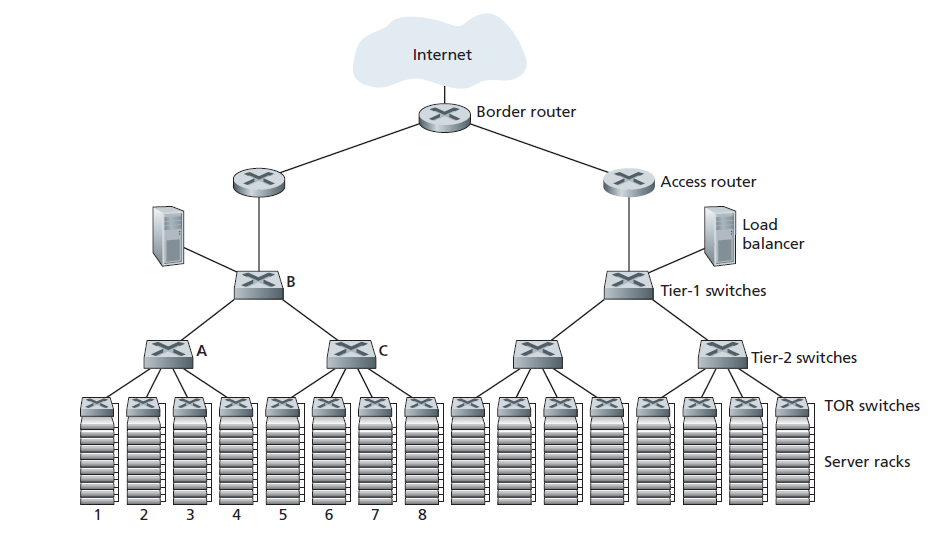 Patterns
Work-seeks-bandwidth pattern
Placing jobs within the same server, within servers on the same rack or within servers in the same VLAN
Scatter-gather pattern
One server pushes (or pulls) data to many servers across the cluster. This reduces primitives underlying distributed query processing infrastructures wherein data is partitioned into small chunks, each of which is worked on by different servers, and the resulting answers are later aggregated
Congestion Within the Datacenter
When and where does congestion happen in the datacenter
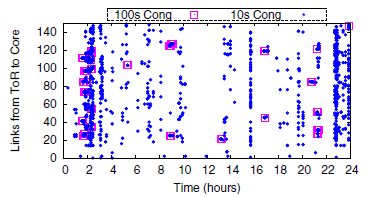 What does the congestion affect
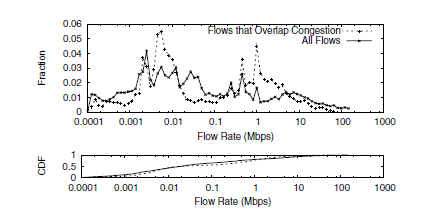 Fat-Tree
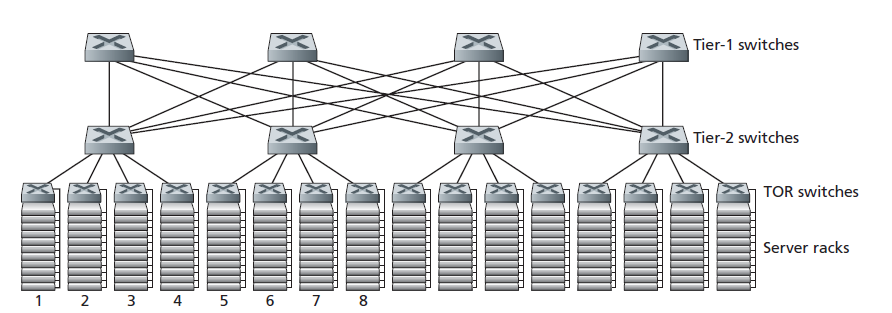 Flow Characteristics
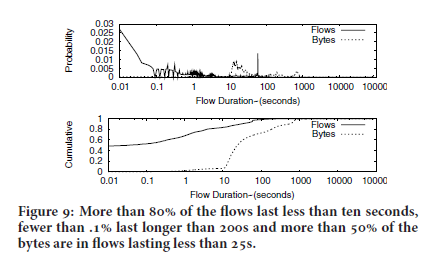 Small flows and large flows can be treated differently.
Wireless method in DCN
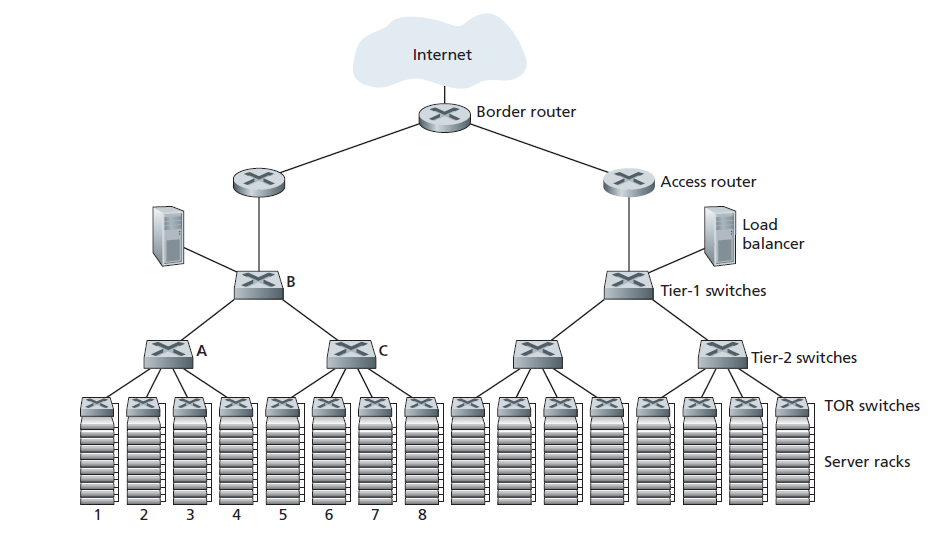 Algorithm
Burden allocation
10
10
-20
10
5
-5
30
15
Burden allocation
The simple way
Consider the maximum of allocation
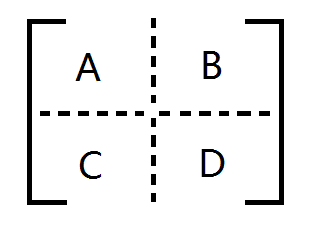 Thank you!